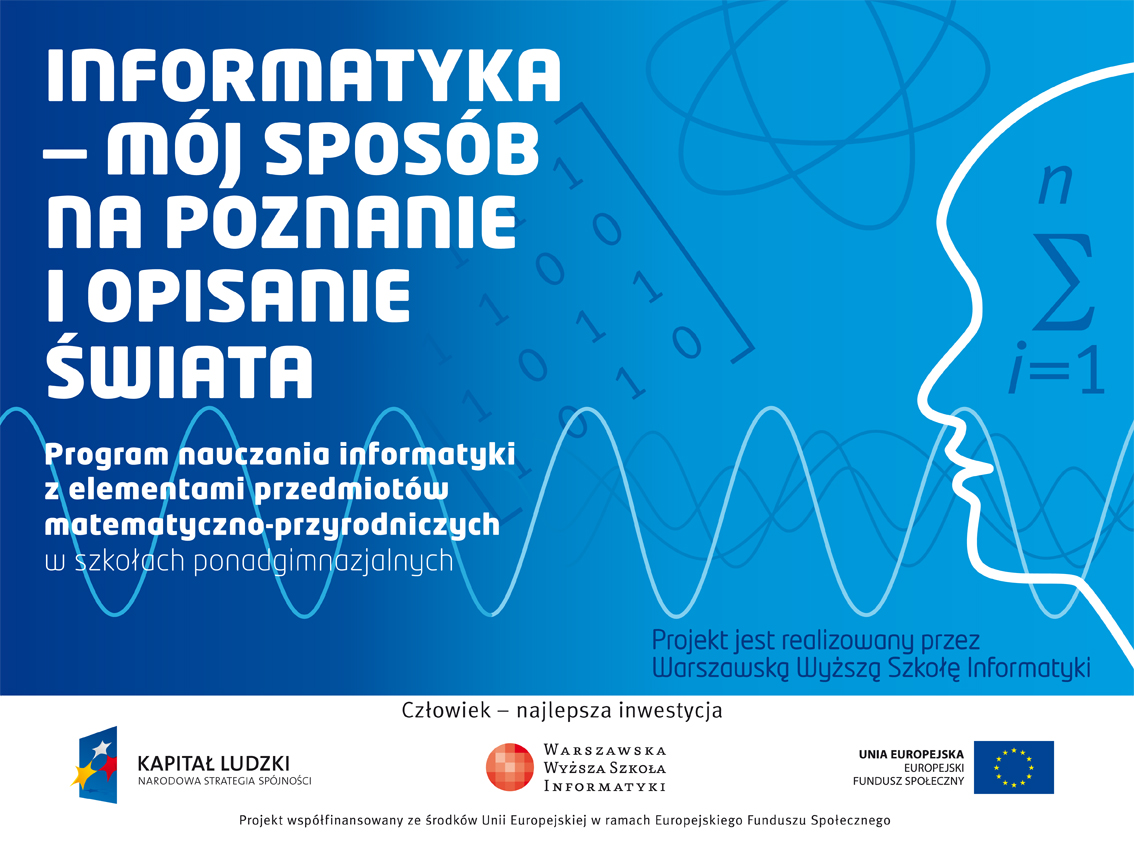 Treści multimedialne - kodowanie, przetwarzanie, prezentacjaOdtwarzanie treści multimedialnych
Andrzej Majkowski
informatyka +
1
Operacje arytmetyczne w pozycyjnych systemach liczbowychEwelina Mikuła, Grzegorz Zyśk
2
Dodawanie w systemie dziesiętnym
Przypomnijmy sobie dodawanie pisemne:
3456
	+   123
 	   3579
3456
	+   789
 	   4245
Dodawanie w systemie dwójkowym
Te same zasady stosujemy w innych  systemach. W systemie dwójkowym są tylko 2 cyfry, więc dodawanie jest proste.
1 1 1  
  10101
 + 1111
100100
10001
+ 1100
 11101
Dodawanie w systemie szesnastkowy
W systemie szesnastkowym cyfr jest 16, ale nie powinno to być dla nas przeszkodą.
1 1 1 
          789
+     ABCD
         B356
3A4C
+  271
 3CBD
Zadanie 1
Oblicz sumy liczb zapisanych w systemach: 
a) dwójkowym	
111000111 + 1010101 =
100100 + 11100 =

b) szesnastkowym
341 + D869 =
AAA + BB =
Odejmowanie w systemie dziesiętnym
Jak odejmujemy w systemie dziesiętnym?
1 9 9 10
	             6 10 
    	 2 0 0 7 3 
              9 5
       1 9  9  7 8
7 10 
	2 8 7
-	1 4 9
        1 3 8
Odejmowanie w systemie dwójkowym
W systemie dwójkowym stosujemy te same zasady, co w systemie dziesiętnym.
0  1  1  1  1  1  10 
  1 0 0 0 0 0 0  
-               1 1
     1 1 1 1 0 1
1 1 1 0
  1 0 0
  1 0 1 0
Odejmowanie w systemie szesnastkowym
Podobnie w systemie szesnastkowym:
2FA6
       - 321
	2C85
1  10 E 10
	2 5 F 3
      -   6 A F
	1 F 4 4
Zadanie 2
Oblicz różnice liczb zapisanych w systemach: 
a) dwójkowym:	
111100 - 101010 = 
1000000 - 111 =

b) szesnastkowym:	
ACDC - ABBA = 
BABA - ABBA =
Mnożenie w systemie dziesiętnym
Przypomnimy sobie mnożenie pisemne.
123
	*     42
 	    246
         492
         5166
Tabliczka mnożenia w systemie dziesiętnym
Mnożąc pisemnie posługiwaliśmy się dobrze znaną tabliczką mnożenia:
Dodawanie w systemie dwójkowym
W systemie dwójkowym są tylko 2 cyfry, więc mnożenie jest proste.
1 1 0 0 1
    *      1 0 1 
    1  1  0 0 1
    0 0 0 0 0 
 1 1 0 0 1
 1 1 1 1 1 0 1
Tabliczka mnożenia w systemie dwójkowym
Prawda, że proste?
Jak będzie wyglądała tabliczka mnożenia w systemie szesnastkowym?
Tabliczka mnożenia w systemie szesnastkowym
Mnożenie w systemie szesnastkowym
Jeśli znasz tabliczkę mnożenia  to mnożenie jest proste.
7E4
*	  3A
     4EE8
   17AC
   1C9A8
31
*	24
	C4
     62
     6E4
Zadanie 3
Oblicz iloczyn liczb zapisanych w systemach: 
a) dwójkowym:	
111 * 101 =
100100 * 111 =

b) szesnastkowym:
AB * CD  =
ABA * 12 =
Dzielenie w systemie dziesiętnym
Przypomnijmy algorytm:
  439
3073 : 7
    28
    27
    21
    63
    63
    ==
414
4975 : 12
    48
    17
    12
    55
    48
      7
Dzielenie w systemie dwójkowym
Pamiętaj  to system dwójkowy, wynik też składa się tylko z 0 i 1.
1101
1000001 : 101
  101
    110
    101
        101
        101
        ===
1010
11111 : 11
11
  =11
    11
      =1
Dzielenie w systemie szesnastkowym
Jak w każdym systemie pomocna będzie tabliczka mnożenia.
25A
70E : 3
6
10
  E
  1E
  1E
   ==
19C
B4F : 7
7
44
3F
  5F
  54
    B
Zadanie 4
Oblicz iloraz liczb zapisanych w systemie 
a) dwójkowym:	
- 1110000 : 111 = 
- 100011 : 101 =

b) szesnastkowym:	
- 18F : 13 = 
- C8 :  A =
Ułamki
Wzór ogólny:
0, a1 a2…an = a1*p-1 + a2*p-2 +… + an*p-n
Ułamki
Przykład:

0.01012 = 
= 0*2-1 + 1*2-2 + 0*2-3 + 1*2-4 = 
= 1/4 + 1/16 =
= 5/16
Zadanie 5
Zapisz podane ułamki w systemie dziesiętnym:

	a) 0.112
	b) 0.00112
	c) 0.100112
	d) 0.118
Zamiana na ułamek binarny

0,125 = 0.0012
Zadanie 6
Zamień ułamek dziesiętny na ułamek 
w podanym systemie:

	a) 0.75 -> 2
	b) 7/8 -> 2
	c) 9/64 ->8
	d) 0.75 -> 8
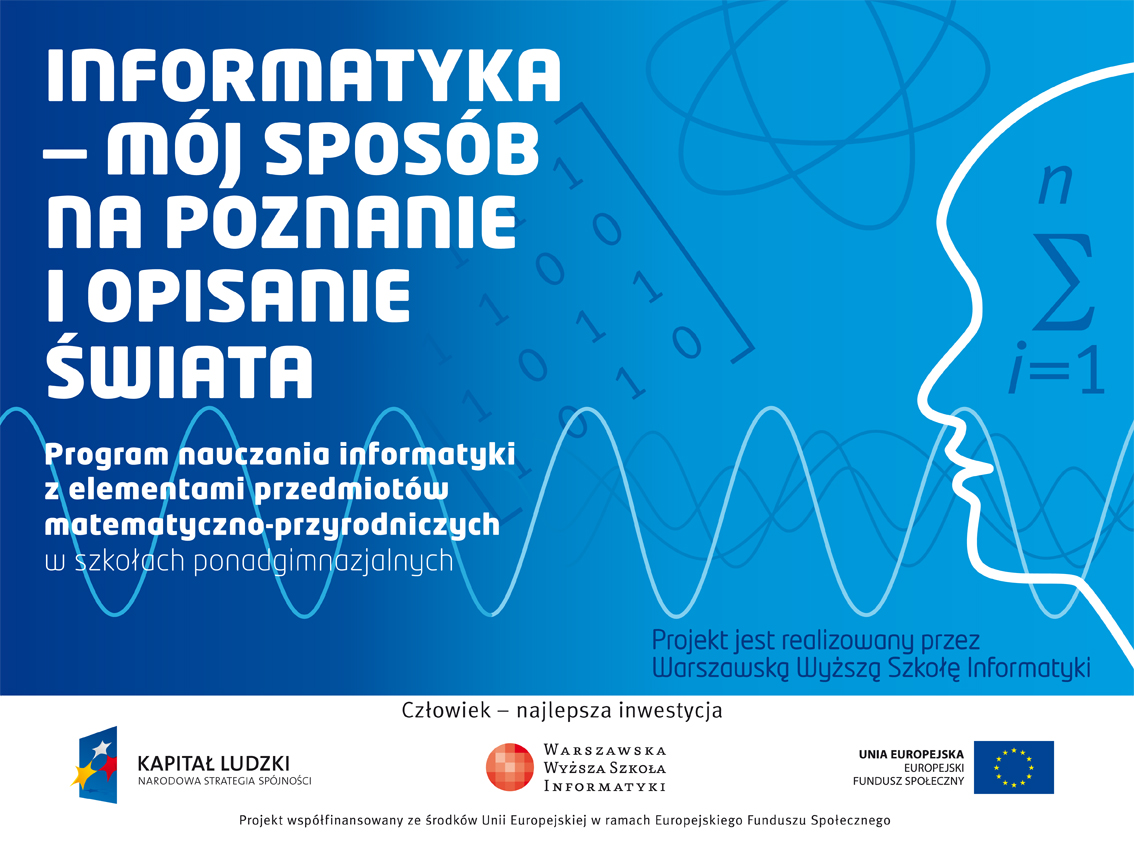